Maths Counts 2016
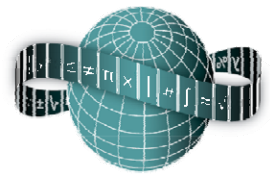 Reflections on Practice
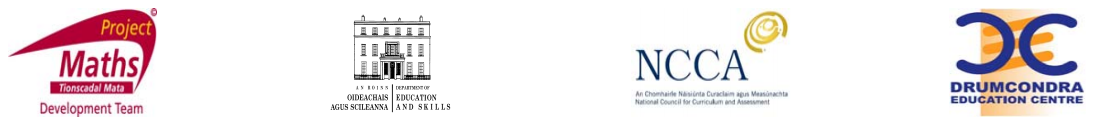 Research Lesson
Deepening the understanding of the properties of a parallelogram.
  (linking synthetic to coordinate geometry)
Teachers:Deirdre Newell, Sandra Níc Ghiolla Mhuire, Thérèse RuanePTA: Lynn Anderson
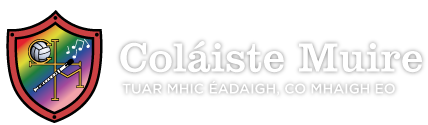 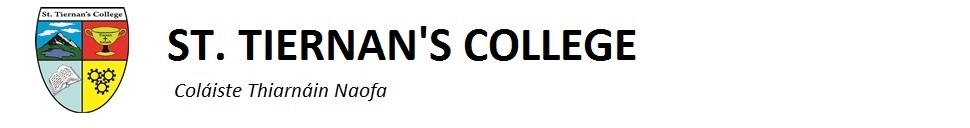 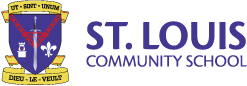 Details
Second Year Mixed Ability
Lesson Length: 50min
Friday 4th March 2016
Student Learning Goals
Students should be able to:
Make connections 
Identify the unique attributes of parallelograms through analysis and problem solving
Deepen their understanding of shapes and properties.
Develop the skill of listening to each others thoughts.
Using and connecting synthetic geometry in a coordinate problem.
Identify that there are a variety of ways to solve problems and they are all equally valid.
Develop an appreciation that Mathematics can be used to communicate thinking effectively
Become independent learners
Become more creative with Maths
Design of Lesson
This involved 5 sessions and on-line work
Night 1: An introduction to Reflections on Practice: Problem Solving Lessons
Night 2: Drumcondra Research Lesson and selection of the topic, Geometry
Night 3: Finding a suitable problem to link with the curriculum and the group selected
Night 4: Developing the lesson plan, investigating the curriculum, developing the board plan
Night 5: Finalising the board plan, and lesson. Preparing for the peer observation: Aims for Evaluation.
Research Lesson & Post Lesson Reflection
Materials
Worksheet
Compass
Ruler
Scissors
Pencil
Flow of the Lesson:
Introduction 5min
Recap of prior knowledge to include reading a point from a Cartesian plane,  basic formulae we have met in co-ordinate geometry and key properties of a parallelogram.
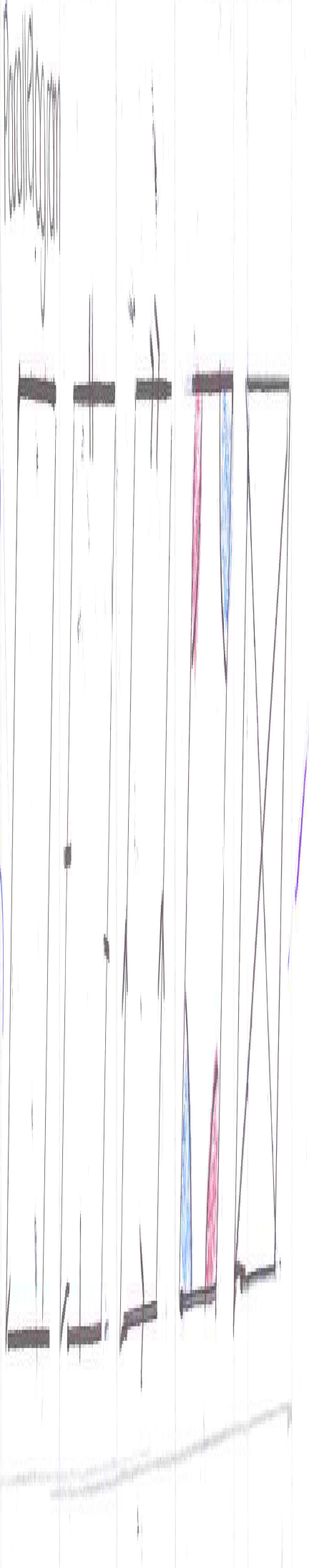 Flow of the Lesson: 
Posing the Task 10min
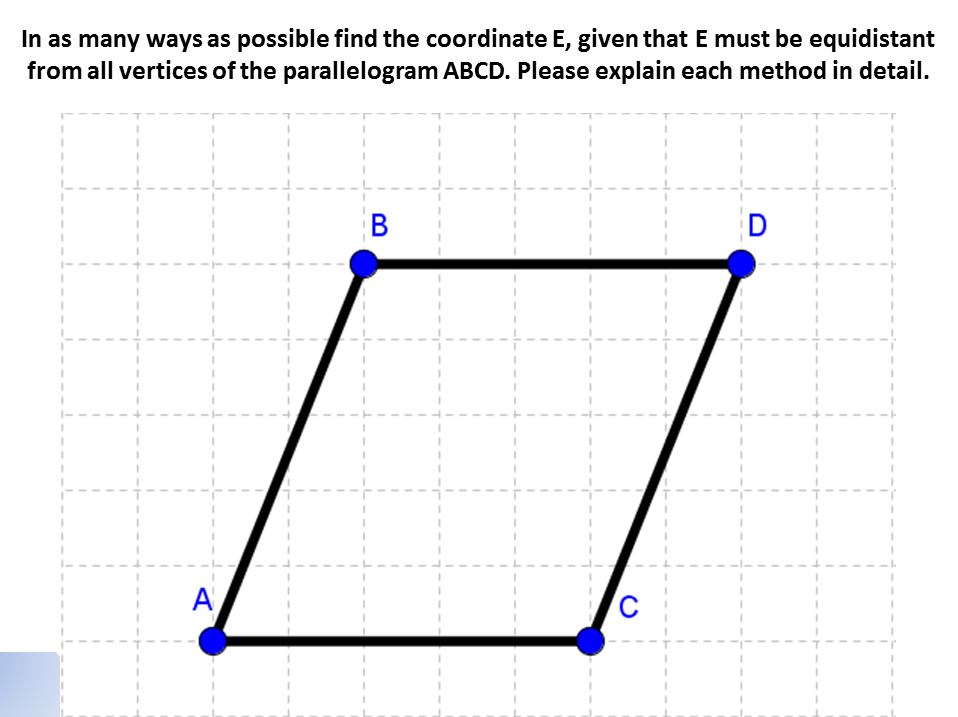 Flow of the Lesson:
Students working on Task 15 min
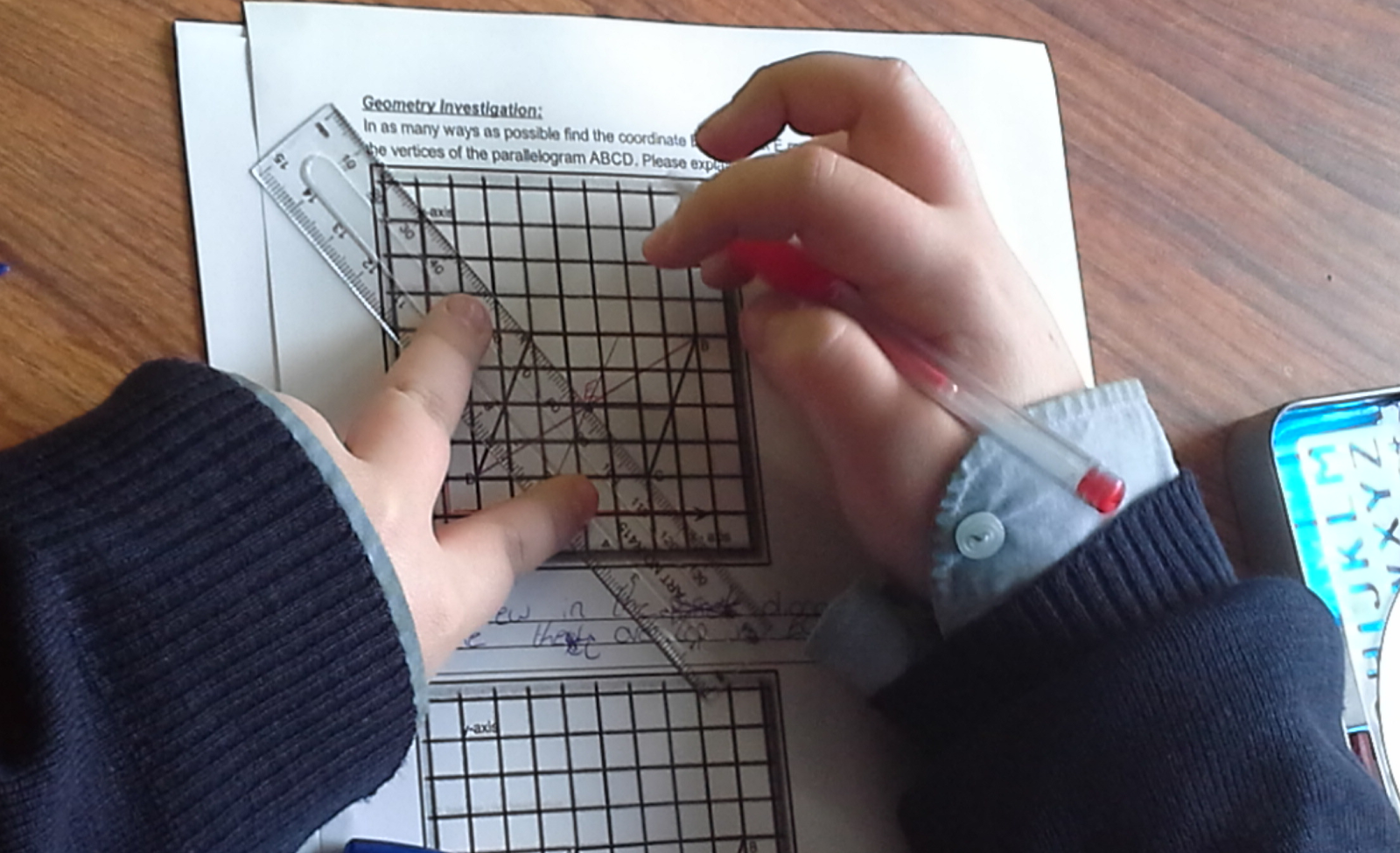 Students on Task:
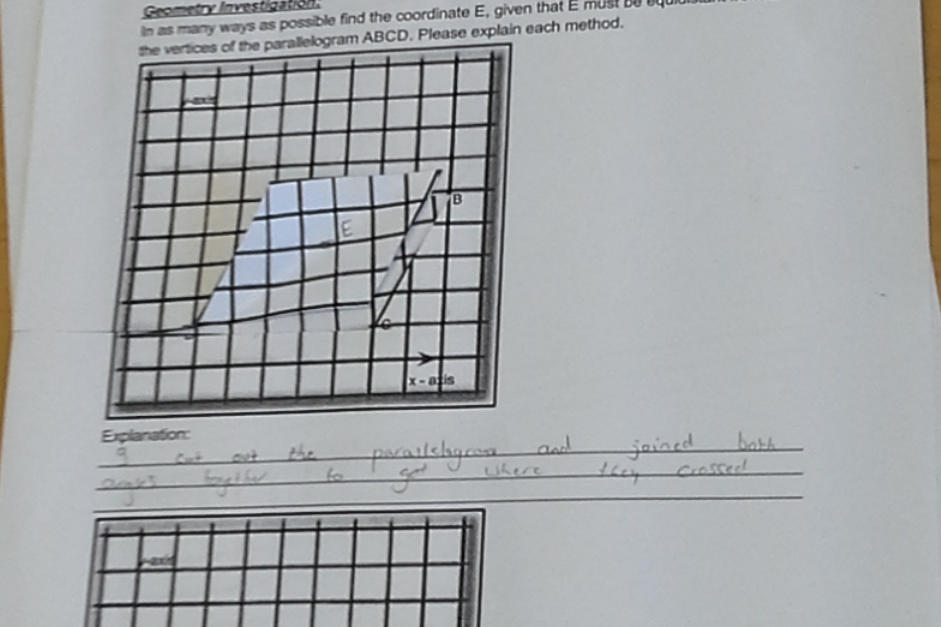 Students on Task:
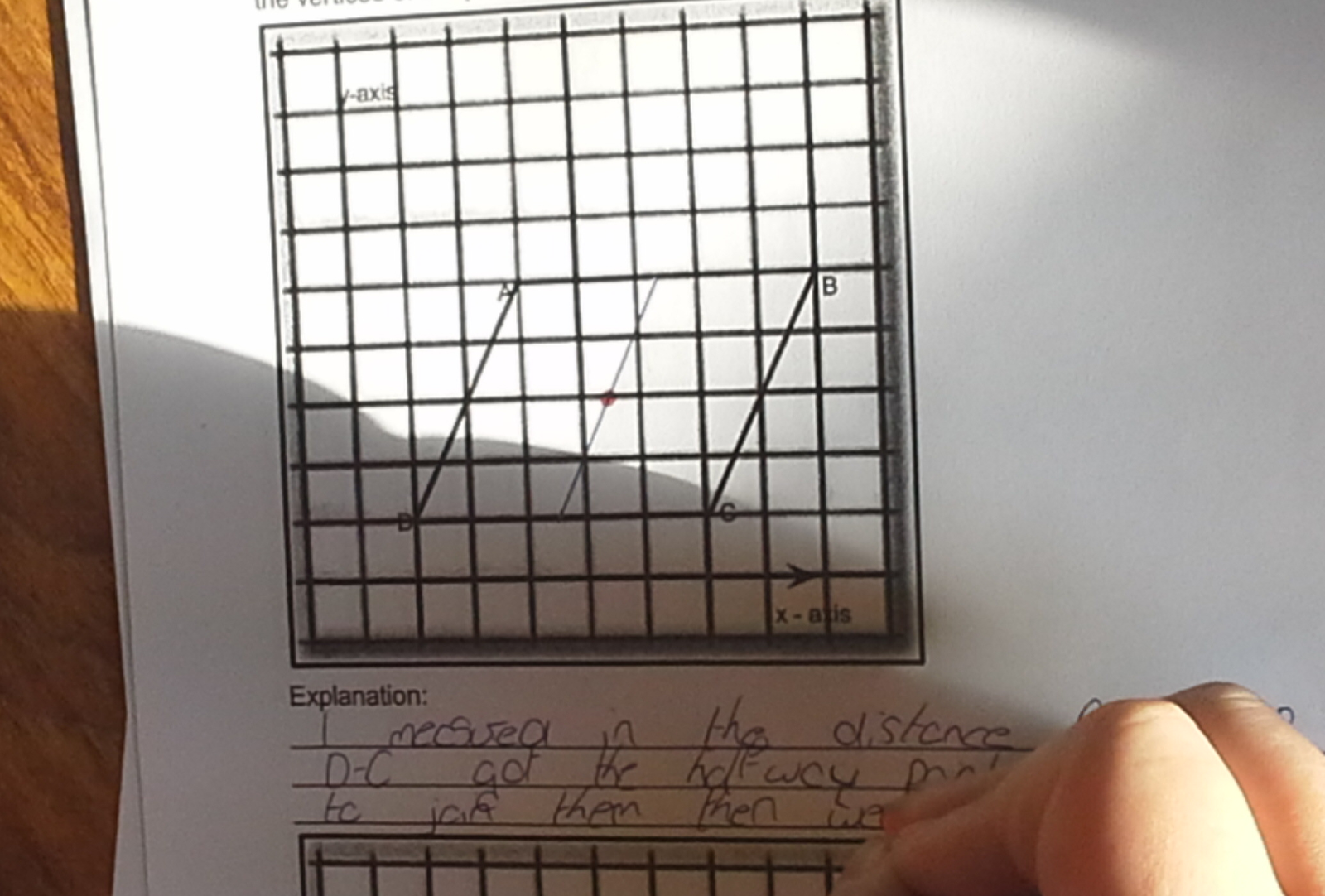 Flow of the Lesson:
Comparing and Discussing 15 min
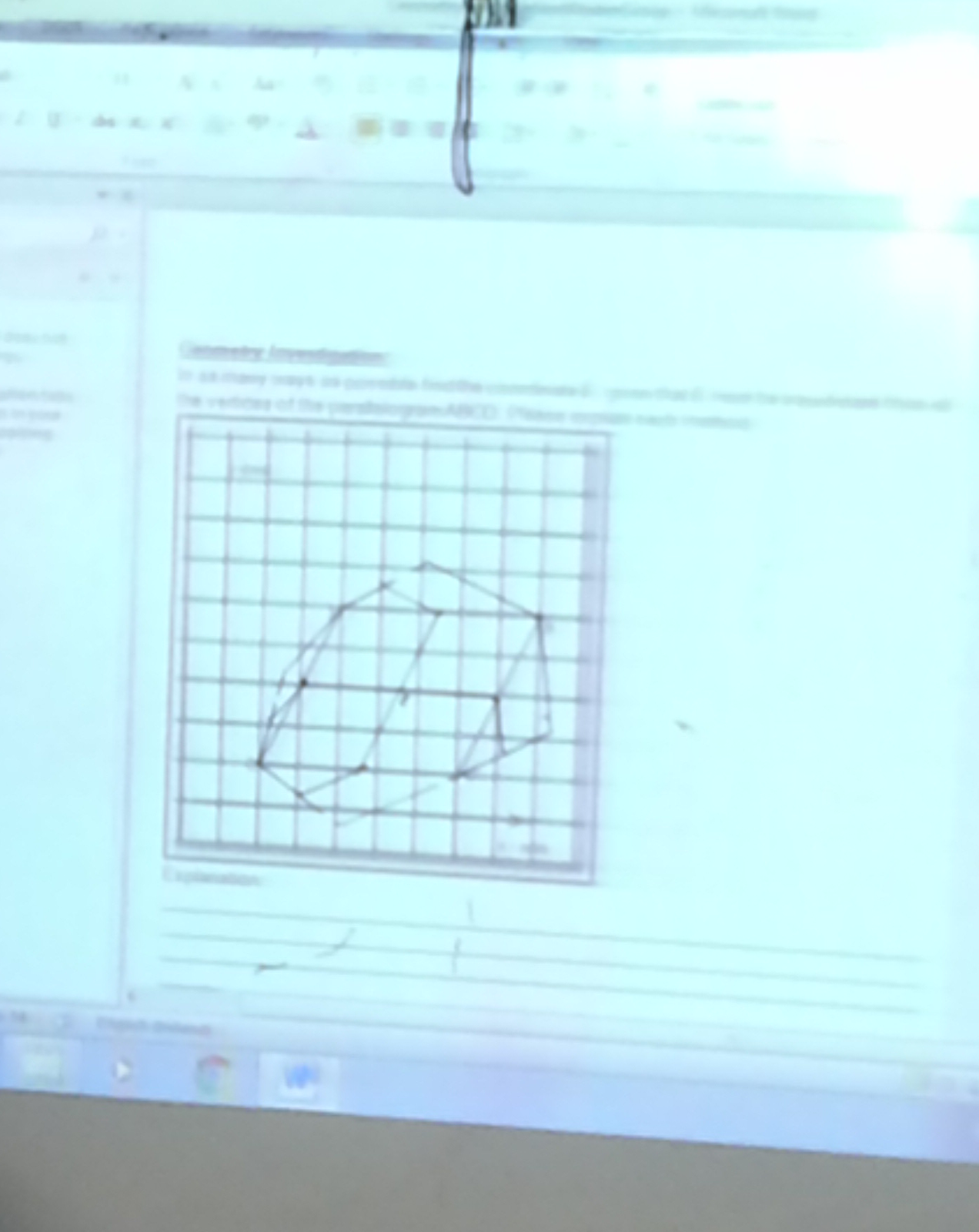 Comparing and Discussing
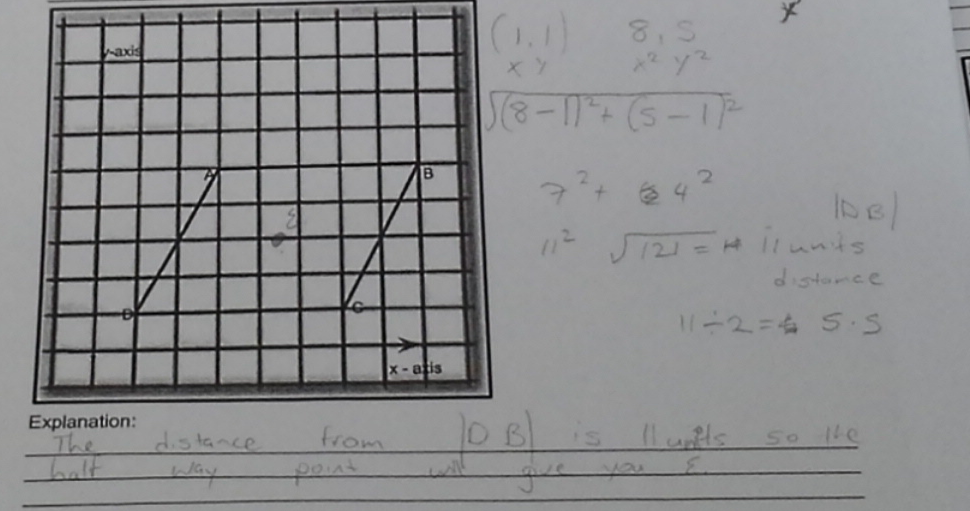 Flow of the Lesson:
Summing Up 5 min
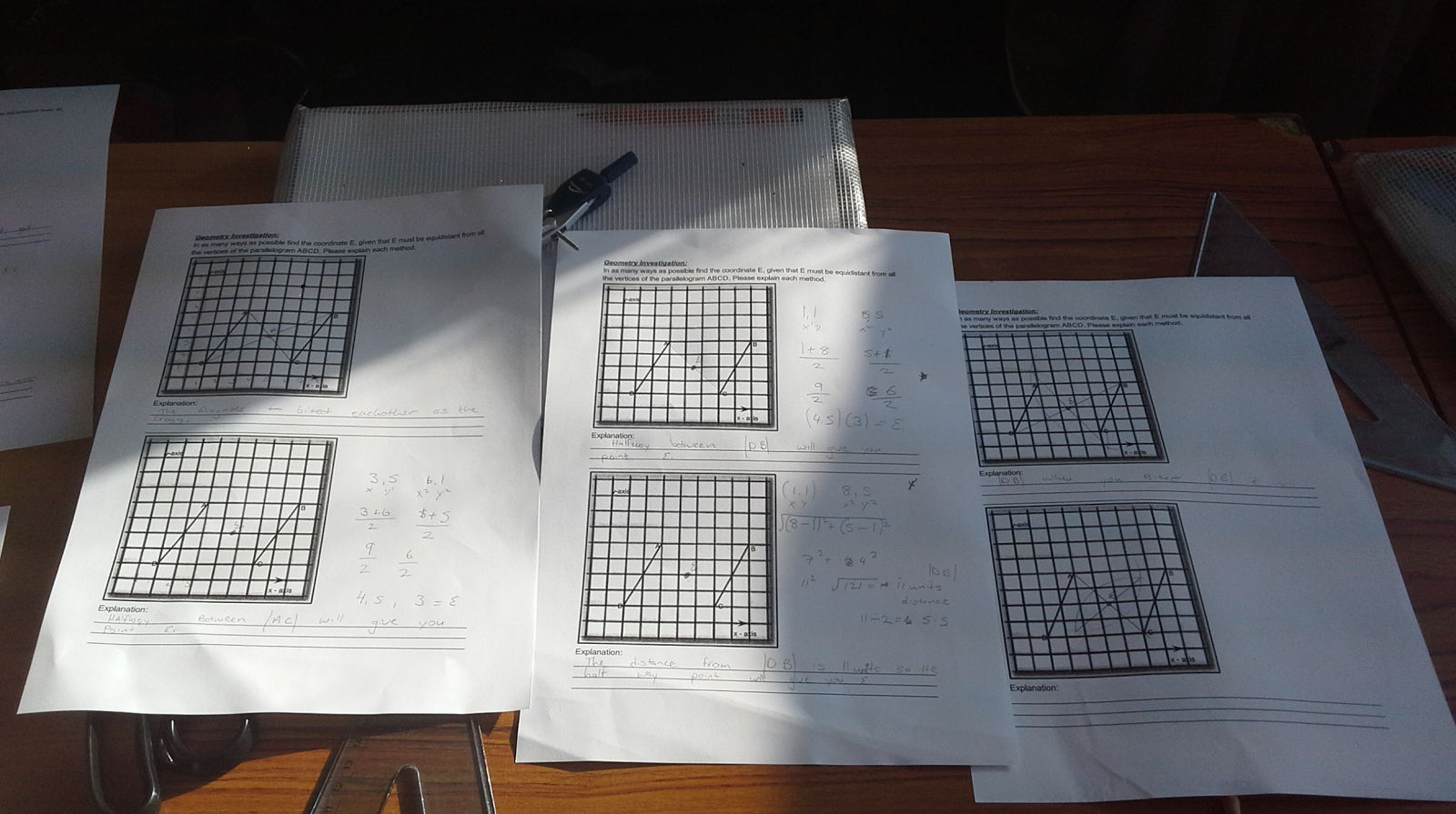 Board Plan 
7 methods planned plus 2 alternative methods
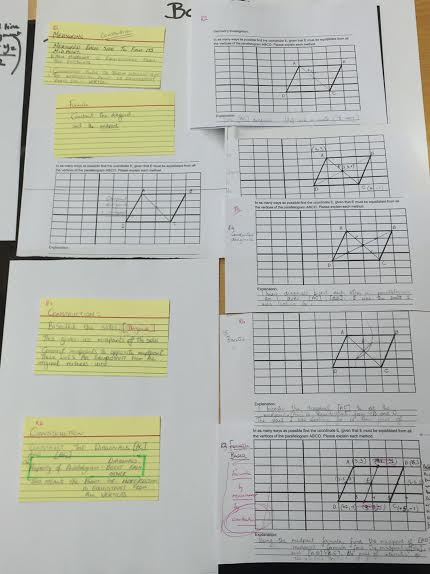 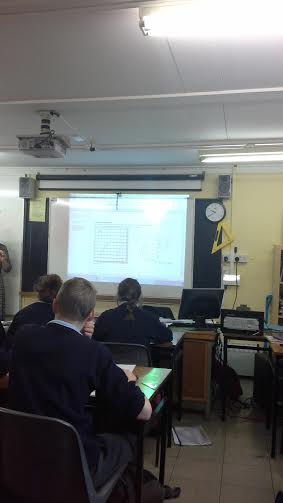 Flow of the Lesson:
Student Reflection
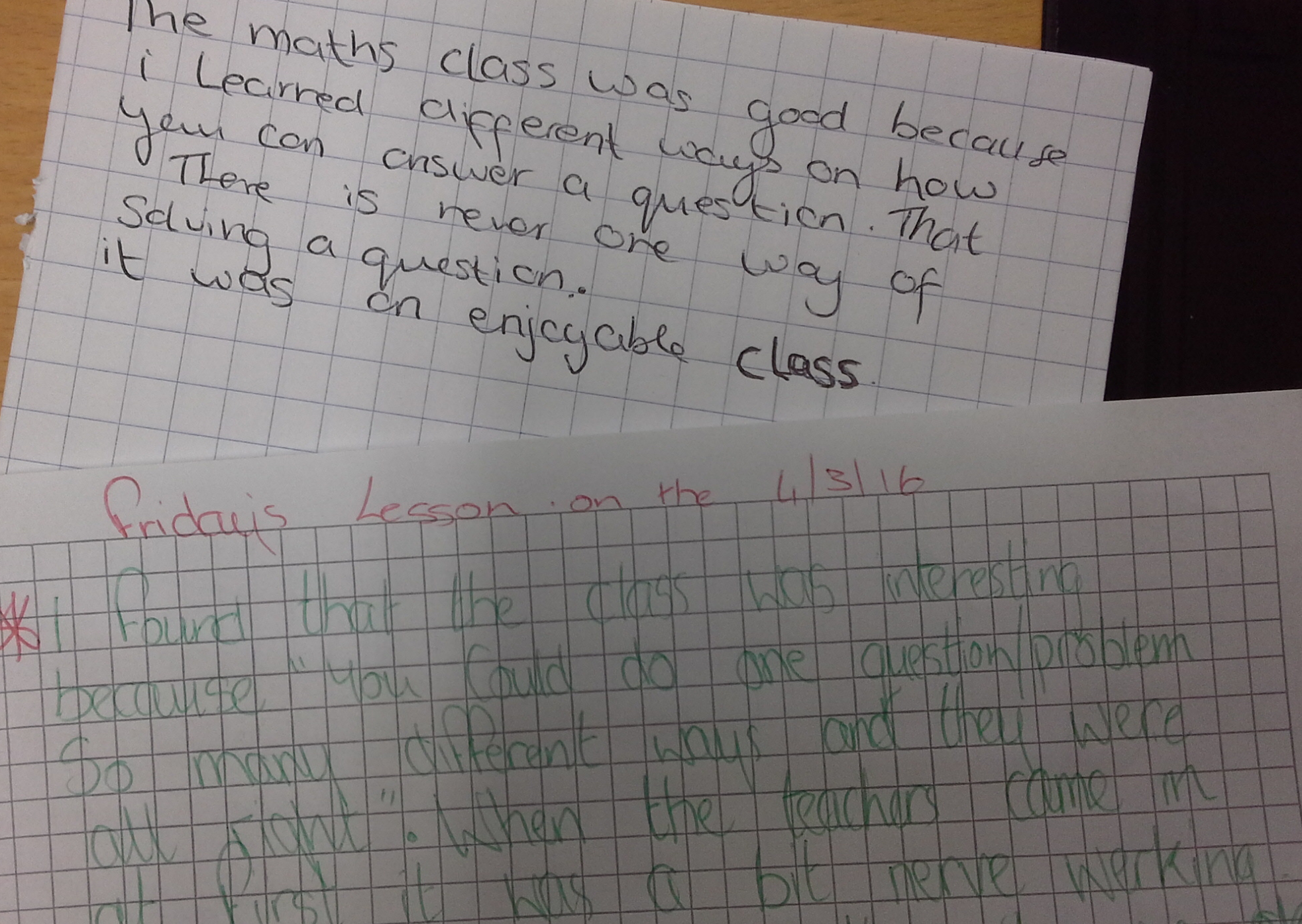 Student Reflection
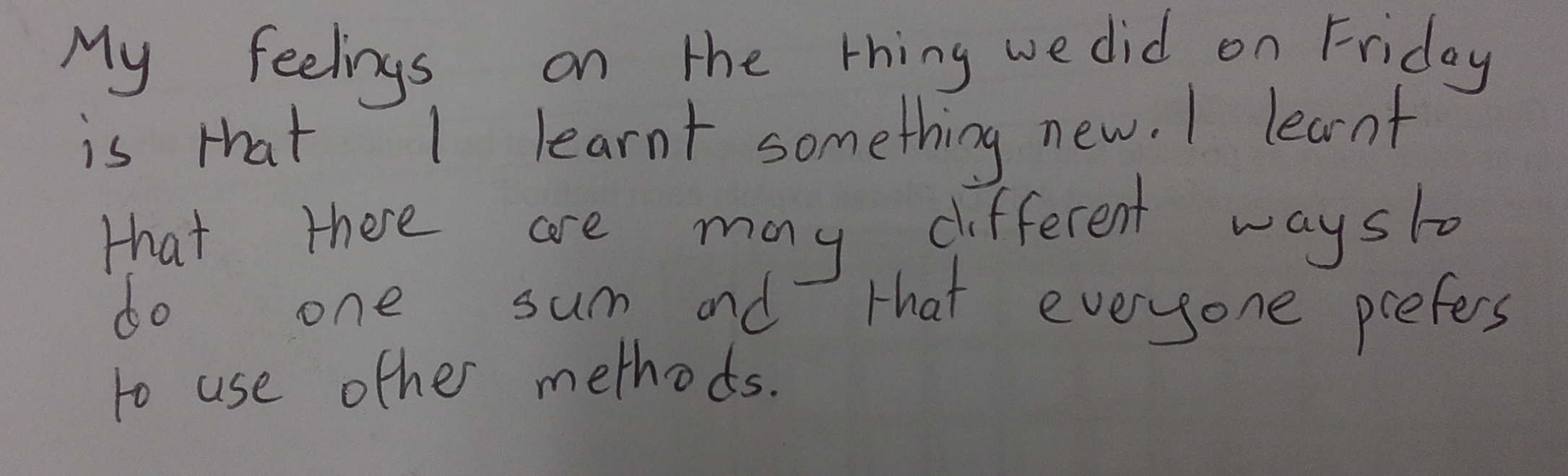 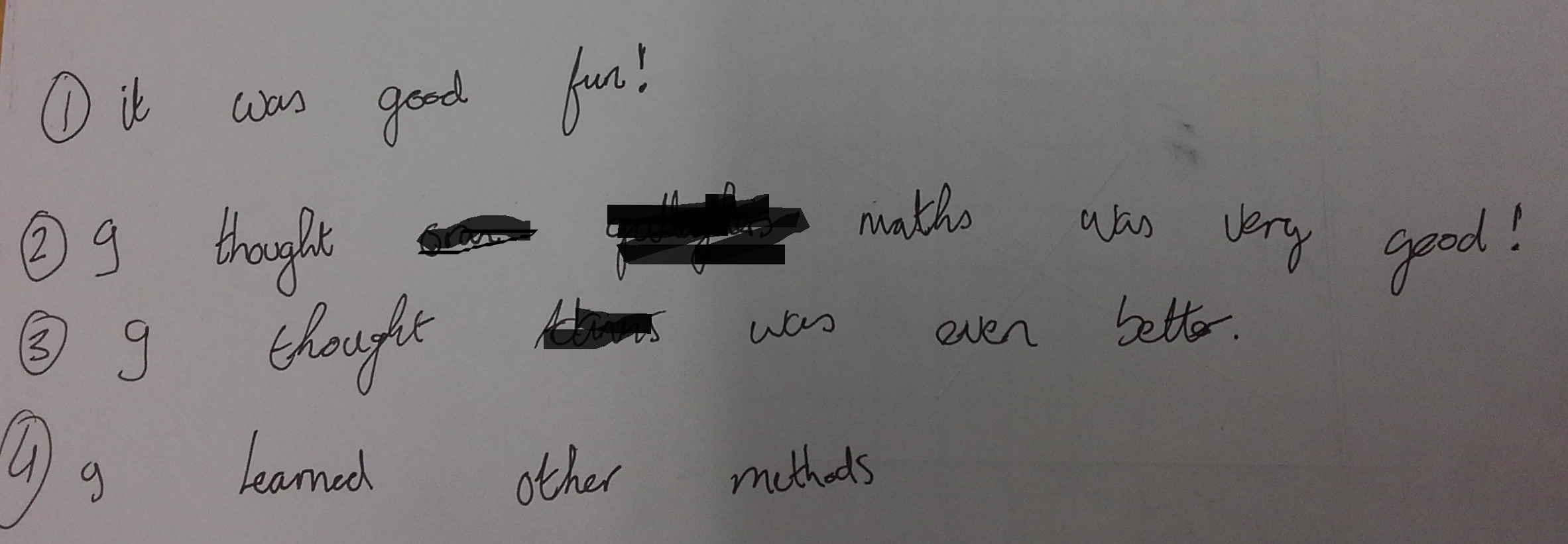 Plan for Peer Observation
Student Observation Record was developed. Assessing did students understand the task, achieve the goal set, use appropriate language and symbols.
Photographic evidence was gathered on the student’s work.
Work done on the board by students was recorded.
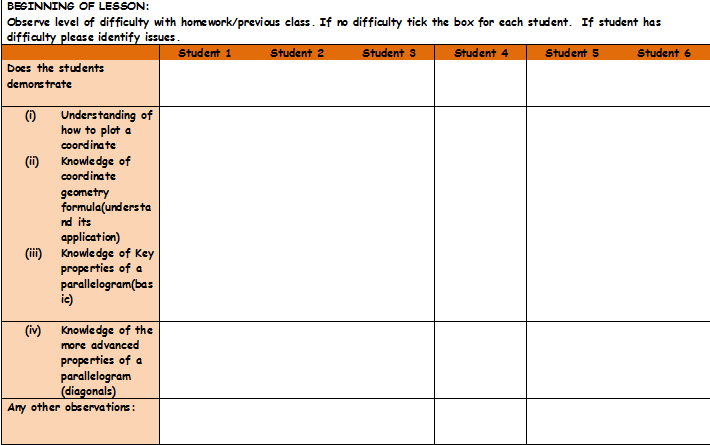 Findings
Students were highly engaged and enjoyed the challenge set.
All students found the correct solution and were all able to validate their work using at least one alternative method.
Students were given an opportunity to self –correct (incorrect use of brackets in distance formula)
Students were given an opportunity to provide solutions and verbalise their reason behind answers given.
Students found the whole class discussion interesting, they enjoyed listening to other students explanations and expressed any difficulties they had in understanding alternative methods.
Findings/Student Learning
Students initially were slow to discuss the properties of parallelograms, however once they gained confidence most properties were identified.
Students had a very clear understanding of the task
Most students solved the problem on the first go by the construction of the two diagonals, the challenge then became to find another valid solution.
No misconceptions arose during this problem.
The value of selecting an appropriate problem and creating a forum for discussion is immense. Students were intrigued by their classmates solution.
The students did come with two alternative solutions that we had not anticipated. One student constructed the diagonal and used the distance formula to find E. Another student used the division of a line segment to find the midpoint of each side and connected these to find E.
Recommendations
The length of time of the lesson proved challenging at the end. To create a greater opportunity for discussion the lesson should be approx 5-10 min longer. This should allow for students to verbalise what they learned, to compare and analyse the different types of solutions.
The worksheet could include a reflection for the end of the lesson, or this could be done in the students exercise copy.
	e.g: 	What did you learn from doing this task?
		 	List four things you know about parallelograms?
Boardplan was difficult to achieve due to the limitations of Irish classrooms.(board space/room space)
Observation record sheets proved too detailed and difficult to use. Substantial photographic evidence and main events were noted providing a good record of the lesson.
(LessonNote could ease recording)
Sources Used
www.projectmaths.ie 
Project Maths Handbooks for First Year and Second Year
Junior Cert Maths Syllabus for Higher and Ordinary
Active Maths 1
Text and Tests 1
Any Questions?
Maths Counts 2016
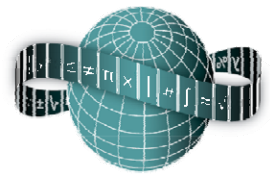 Thank You!
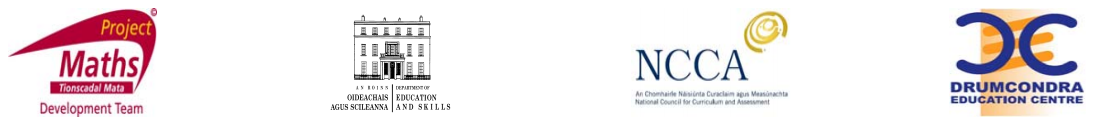